TRƯỜNG MẦM NON SƠN CA 9
Đề tài: HÀNH VI THAM GIA GIAO THÔNG
Lớp: Chồi 2
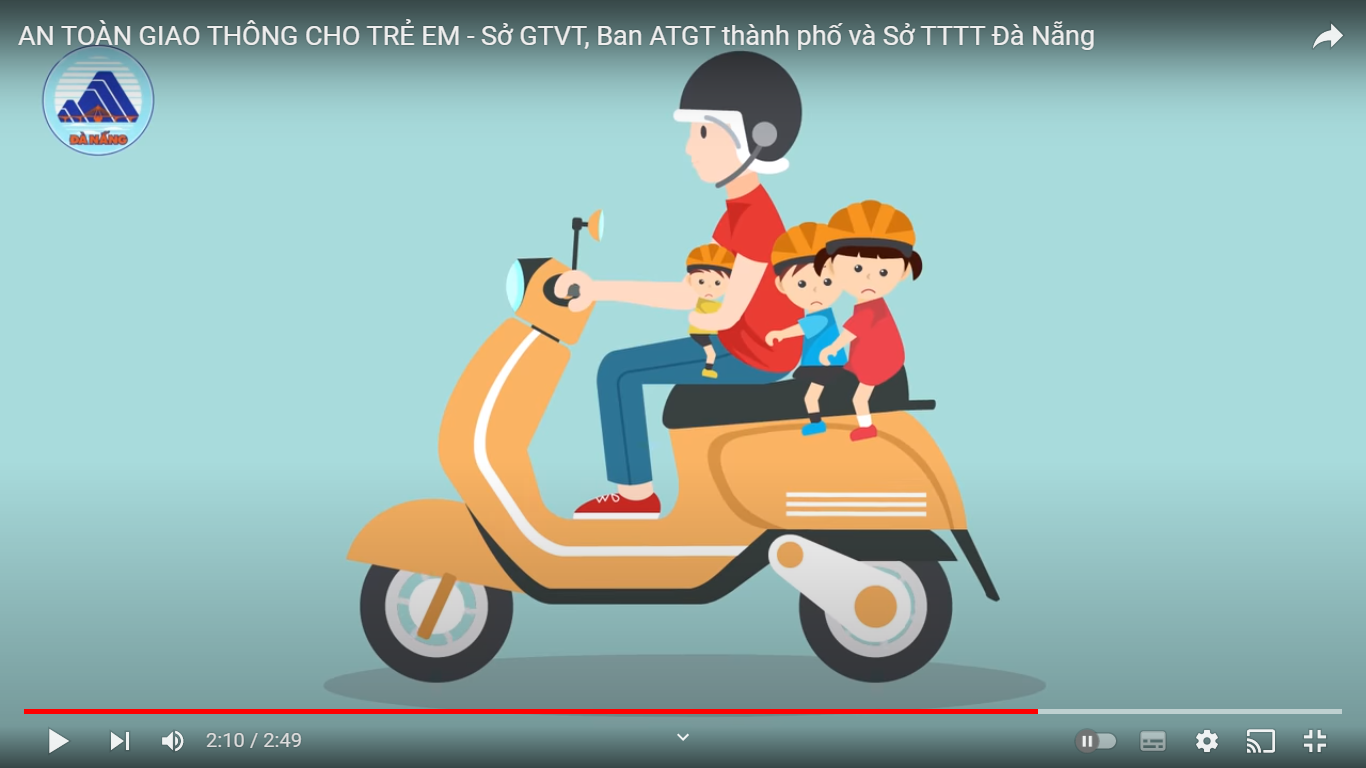 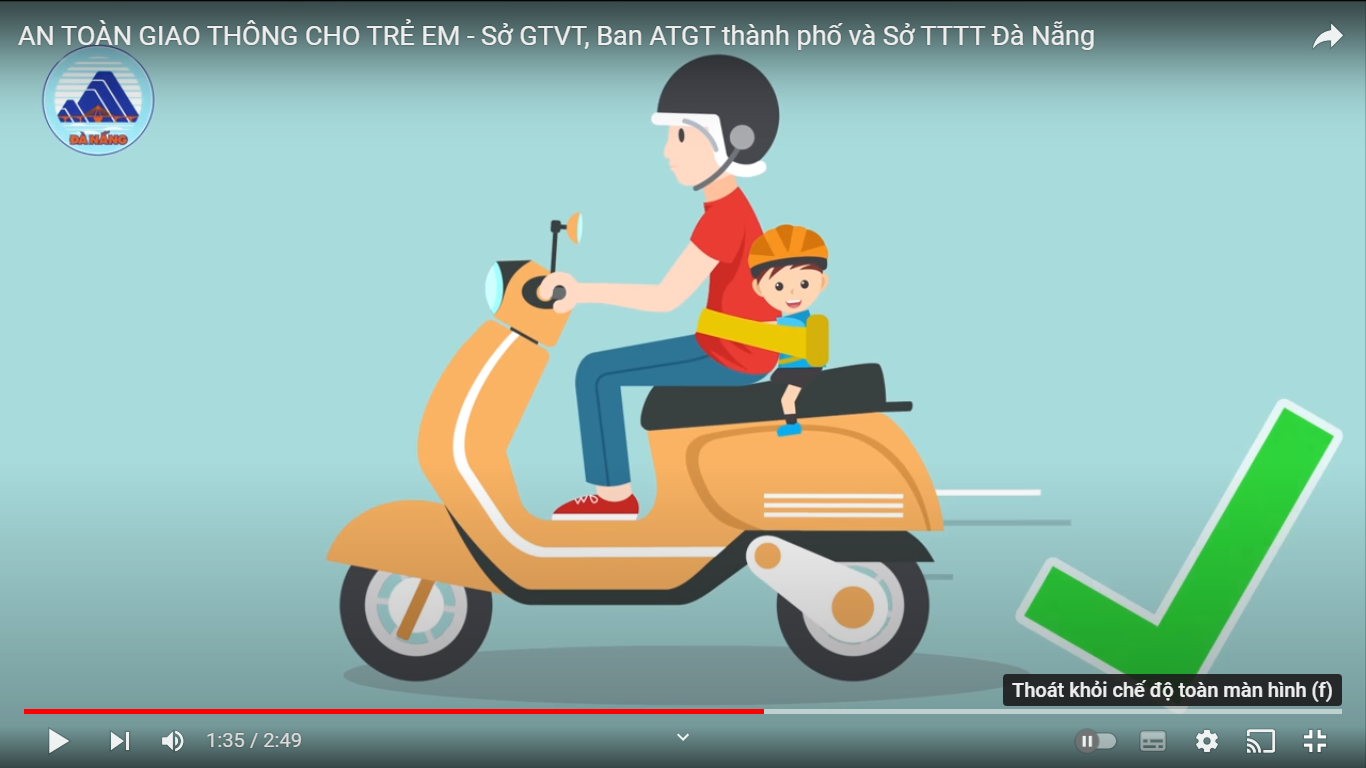 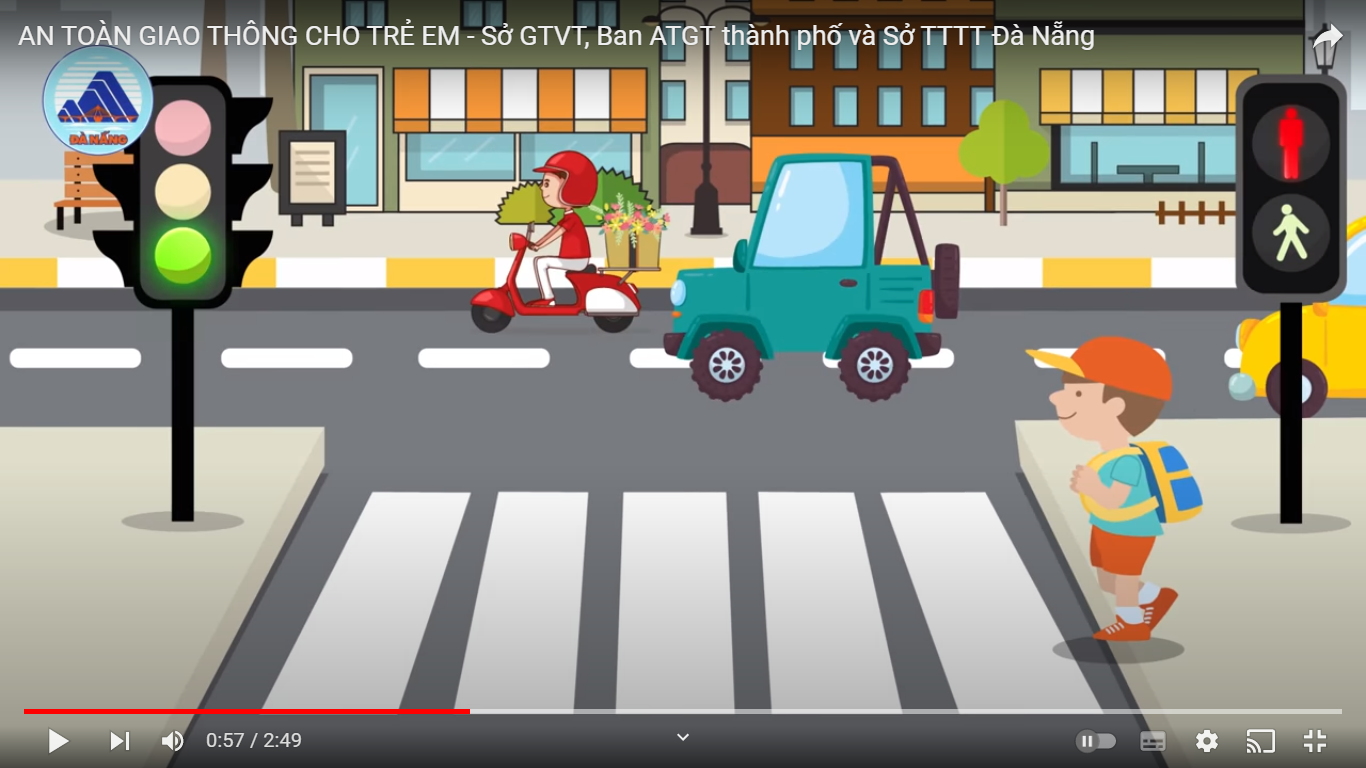 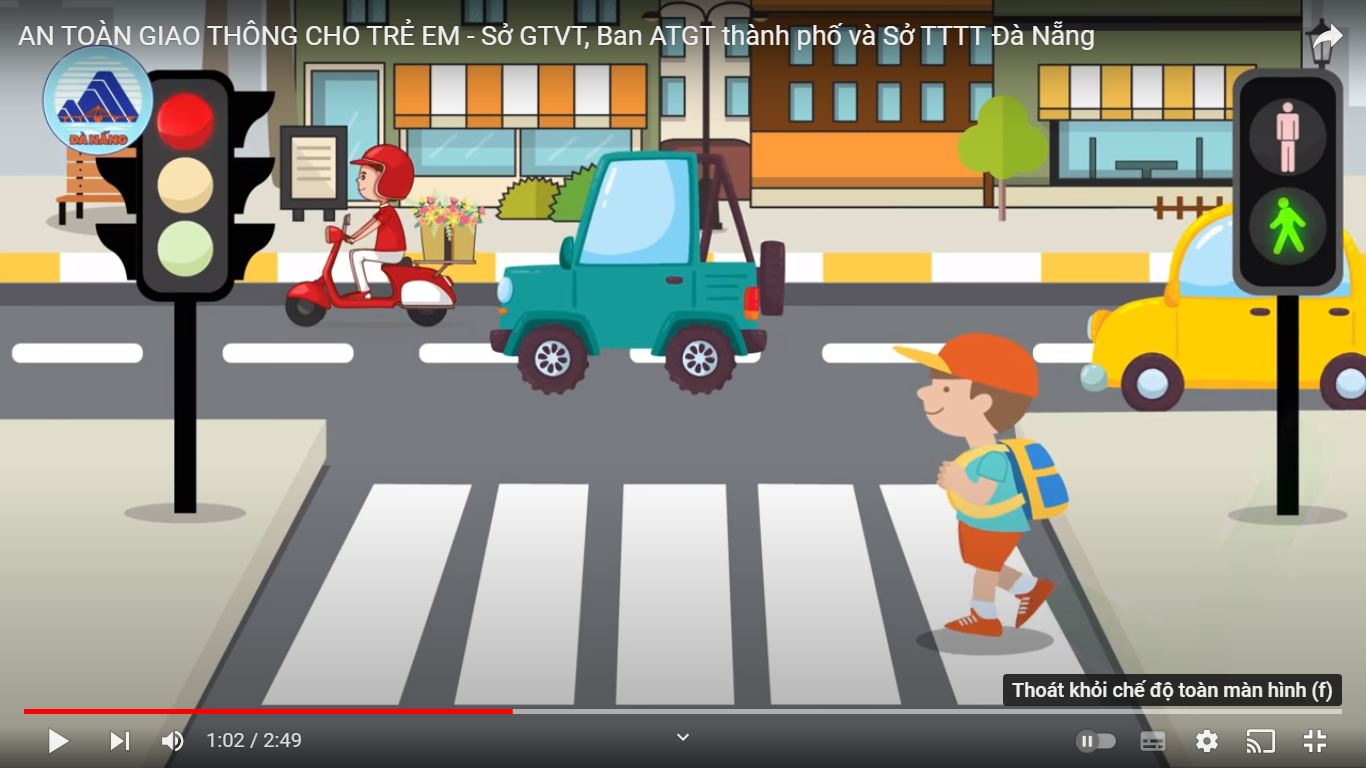 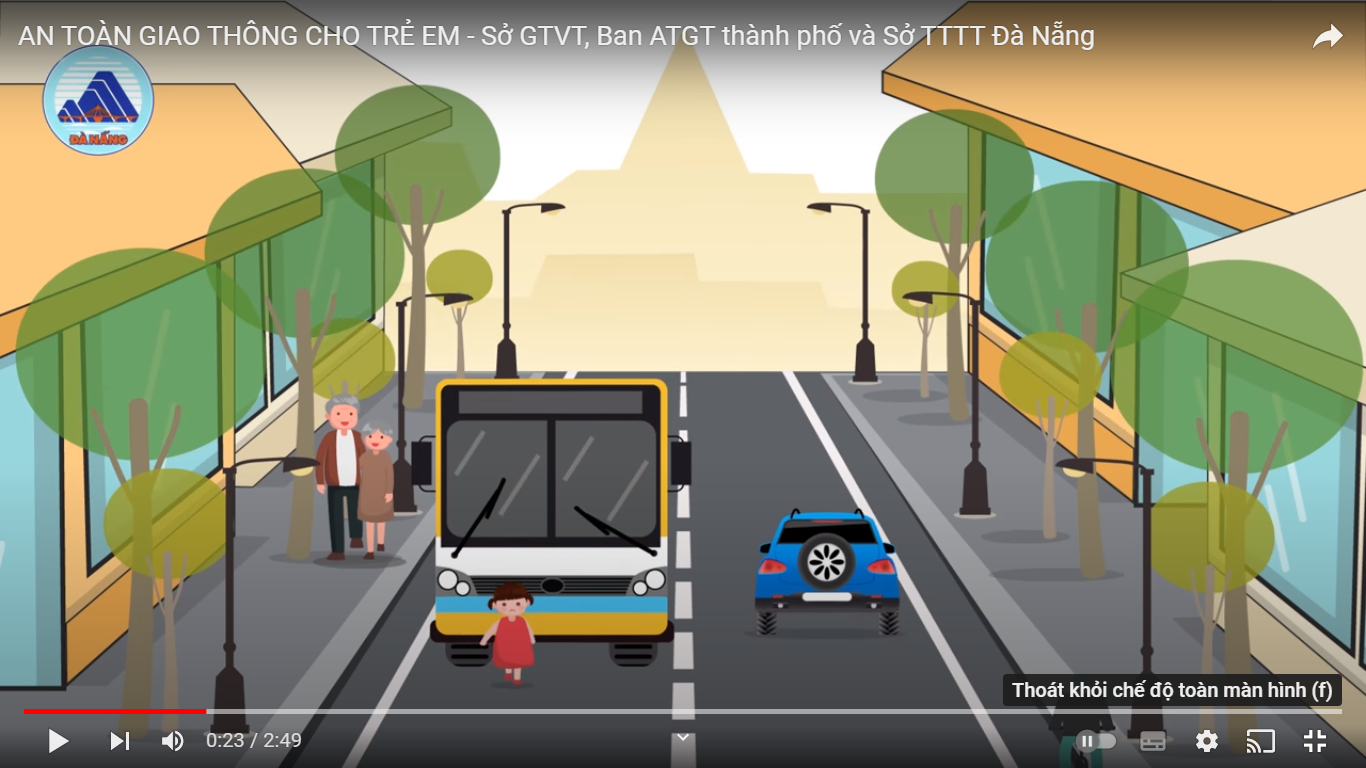 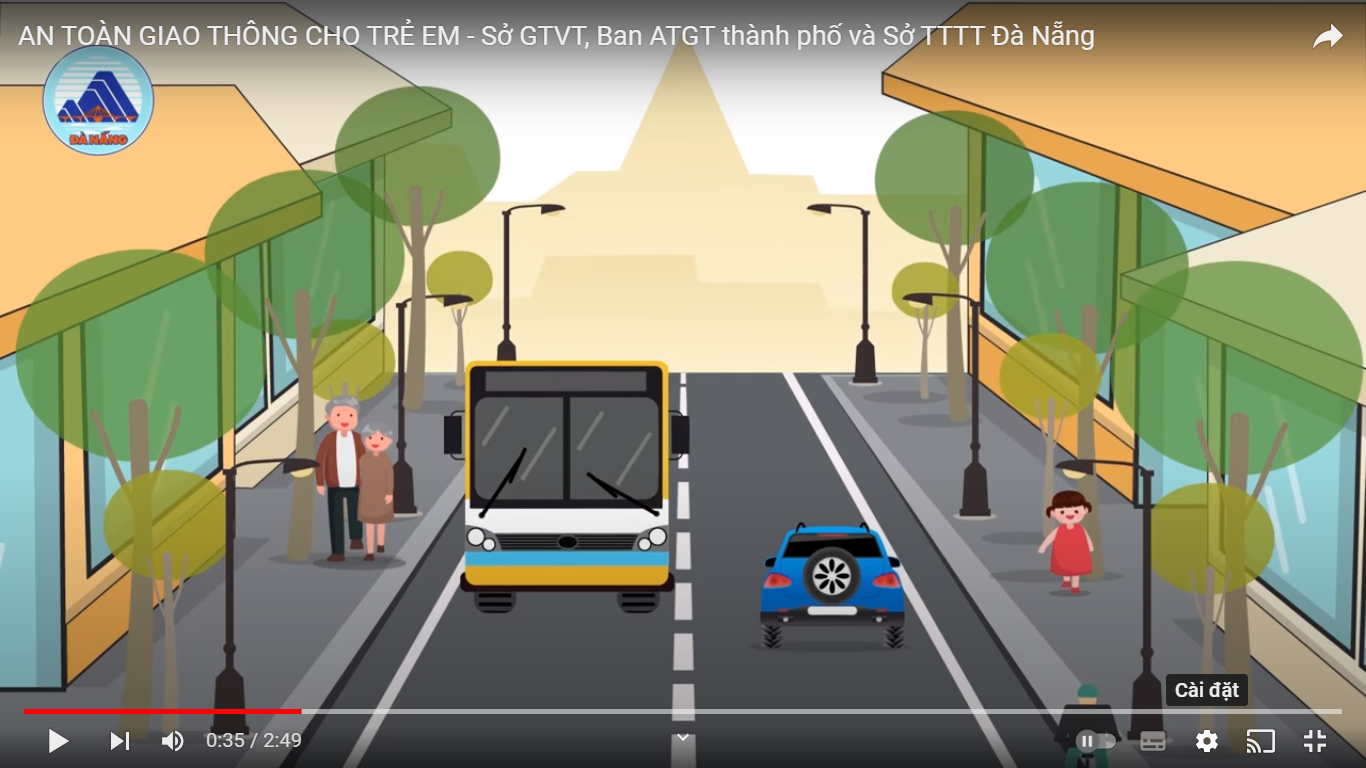 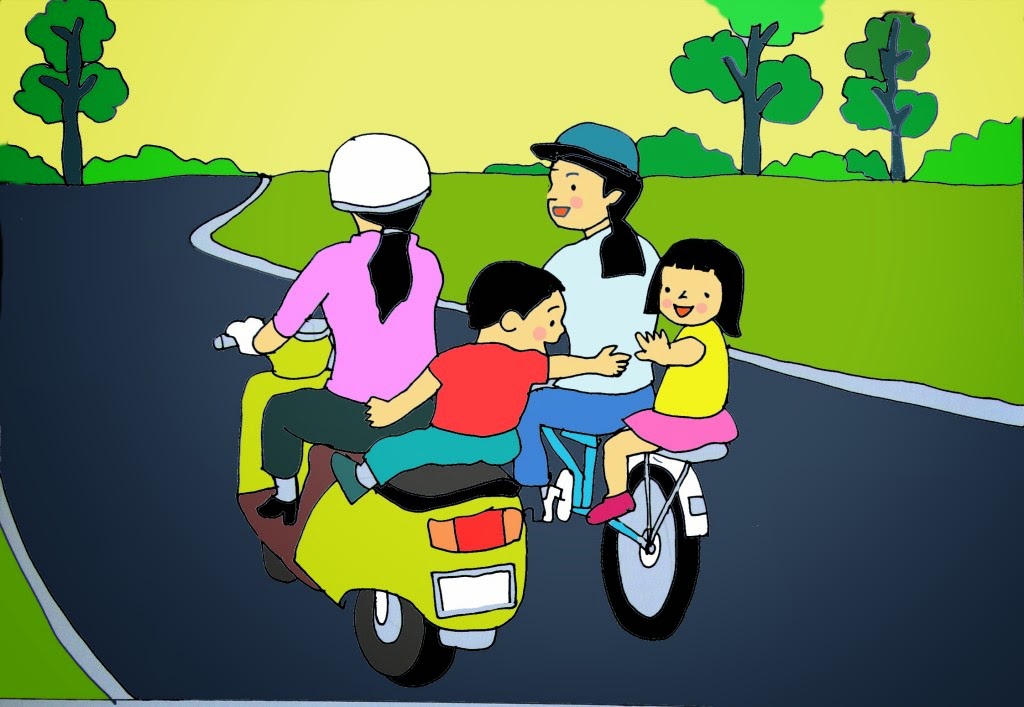 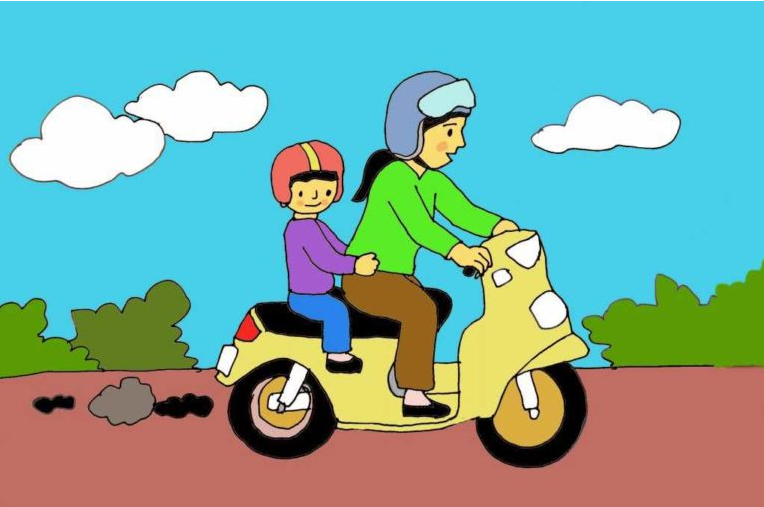 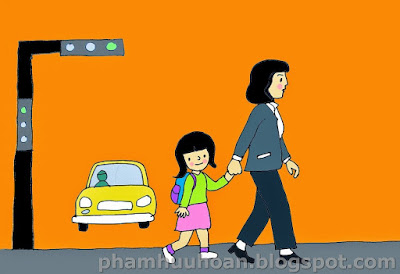 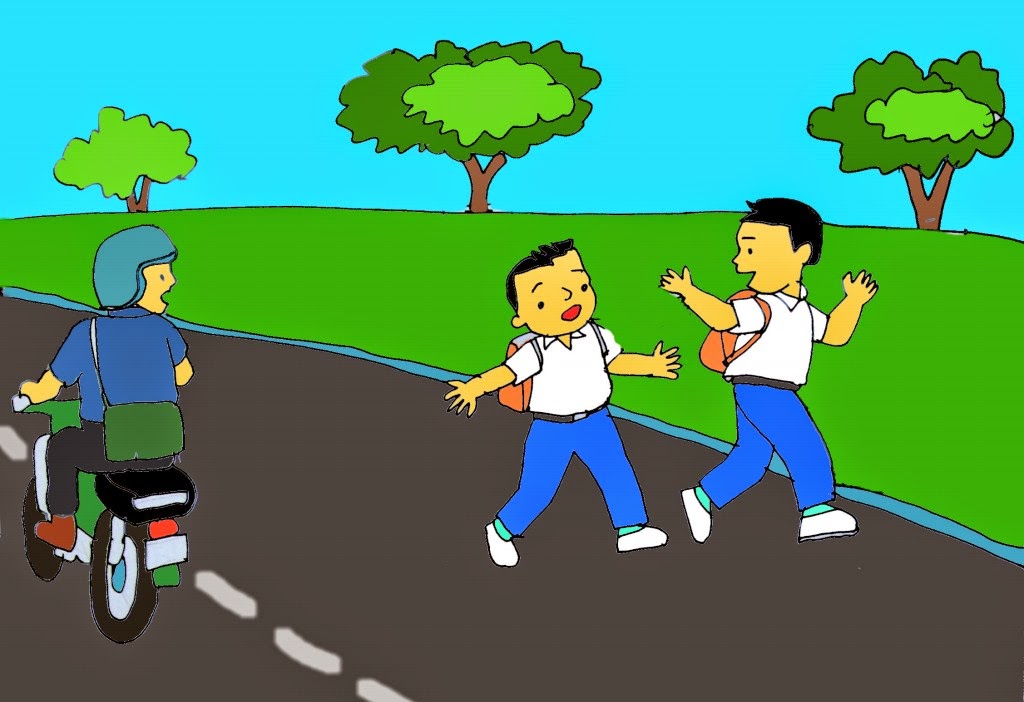 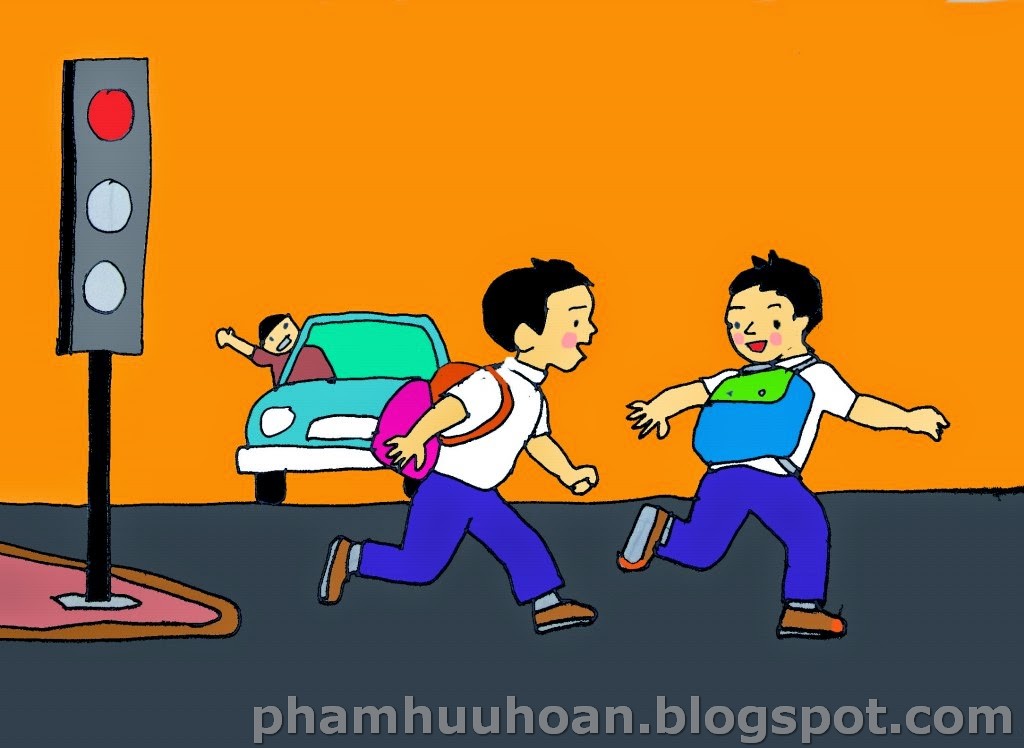 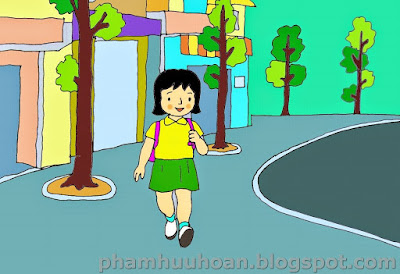 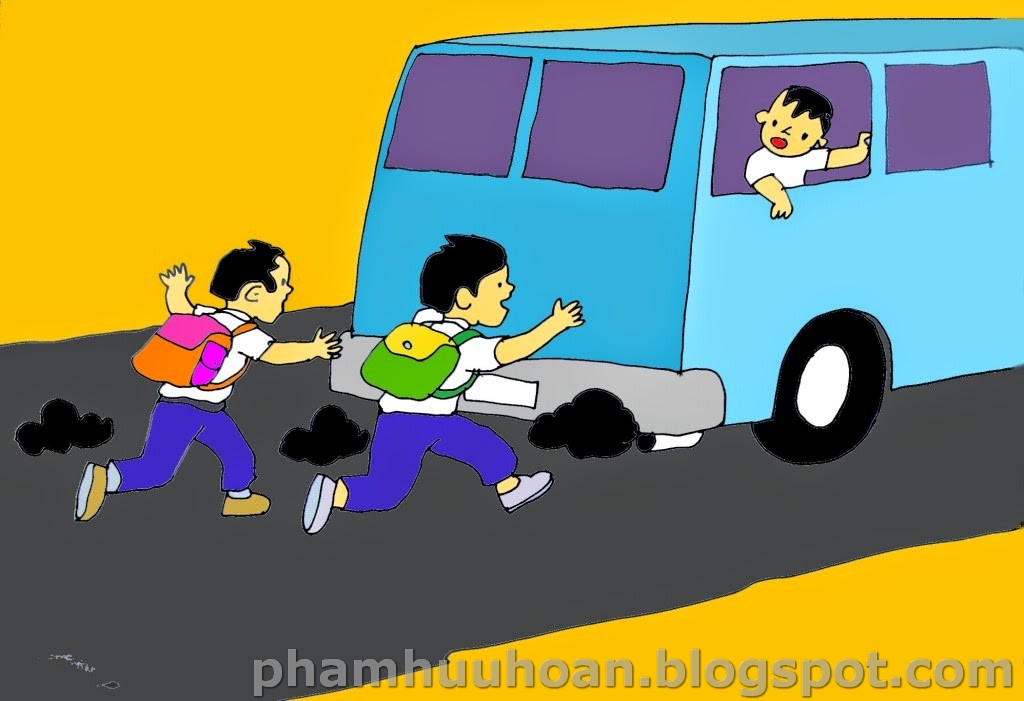 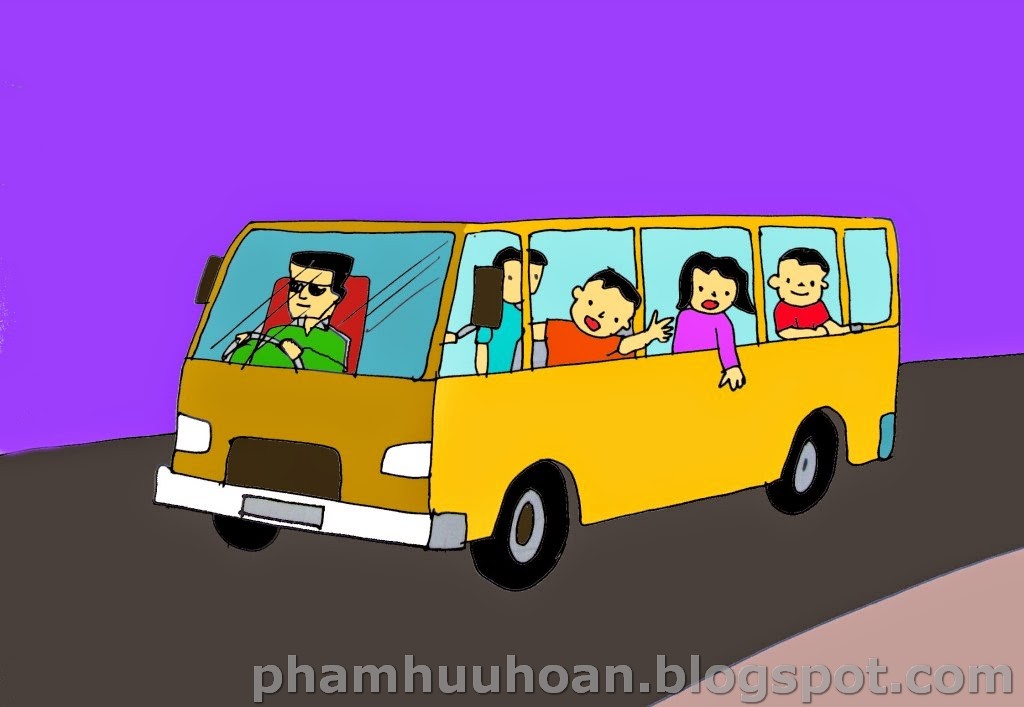